CONSEF
Application process
www.consef.org
CONSEF - Deadlines
Design Contest: Dec 14, 2018Early Bird School Registration: Dec 14, 2018 ($100)Late registration: Feb 22, 2019 ($160)SRC Application: Feb 8, 2019Student Application Deadline: Feb 22, 2019.Announcement of the CONSEF-Qualifiers: March 1, 2019Day of the Event: April 6, 2019
CONSEFApplication process
Register your School
CONSEF-Registration Fee
Early Bird School Registration: Dec 14, 2018 - $100
Late registration: Feb 22, 2019 - $160
Add teachers
Add students
Share responsibilities with other teachers
Create teacher accounts
Teachers will have opportunities to go over their students’ application.
Create student accounts.
Pass the student information to your students 
Have them fill out their applications
Teacher/Coordinator has privilege to edit the students’ information.
STUDENTS
APPLICATION
Save and edit later.
Student information
Adult Mentor information
Project information
Abstract
Safety form
Endorsement
Categories
Special judging
Awards
Approve/Submission process
Review the students’ applications and approve them for the further steps.
Attach the students’ Consent and Release form.
Coordinators are the only people who can submit the student applications to CONSEF for the preselection process.
Preselection Criteria
http://www.consef.org/?p=3319
CONSEF- Rules
Team projects are not accepted.
CONSEF is open to any student from grades 5-12.
Each individual student cannot participate in both STEM EXPO and CONSEF.
Each indivual can participate in both Math Olympics and STEM EXPO or CONSEF and Math Olympics.
Pre-selection: All projects are subject to a pre-selection process based on the criteria listed on http://www.consef.org/?p=3319.
Science Fair Pathway
International Science Fairs
STATE SCIENCE FAIR/CONSEF
REGIONAL SCIENCE FAIR
IN-SCHOOL SCIENCE FAIR
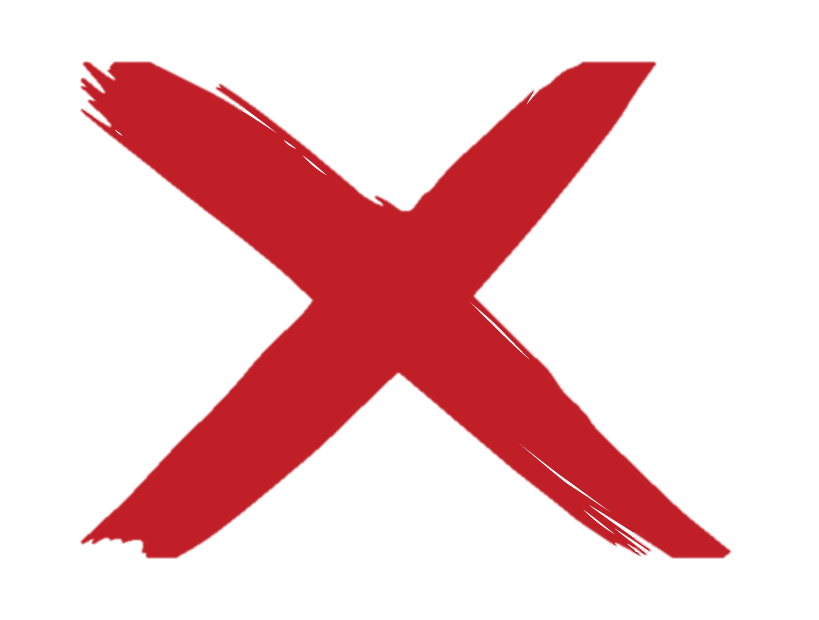 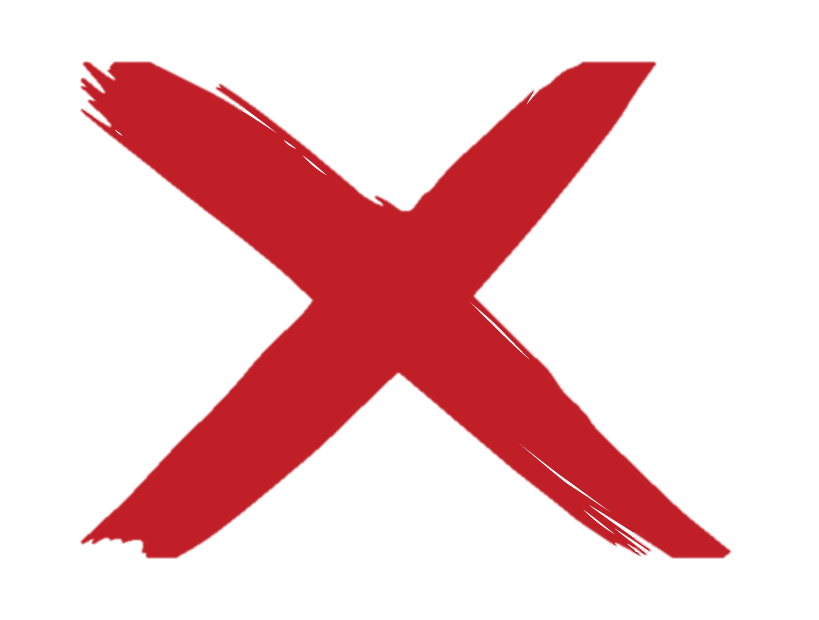 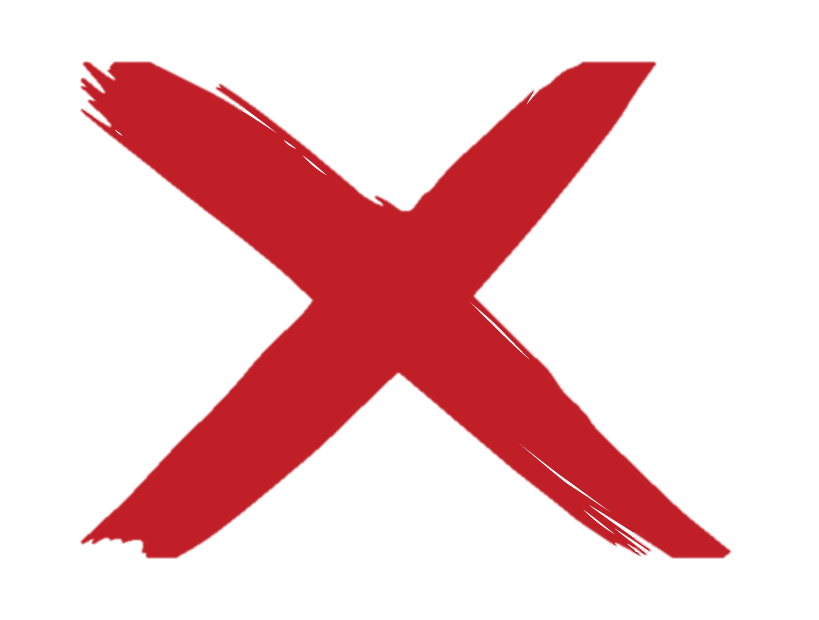 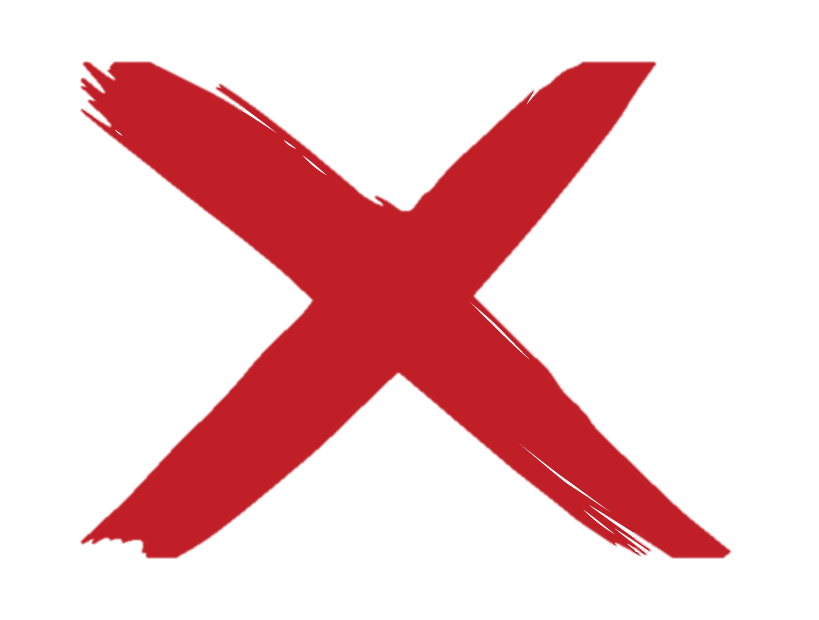 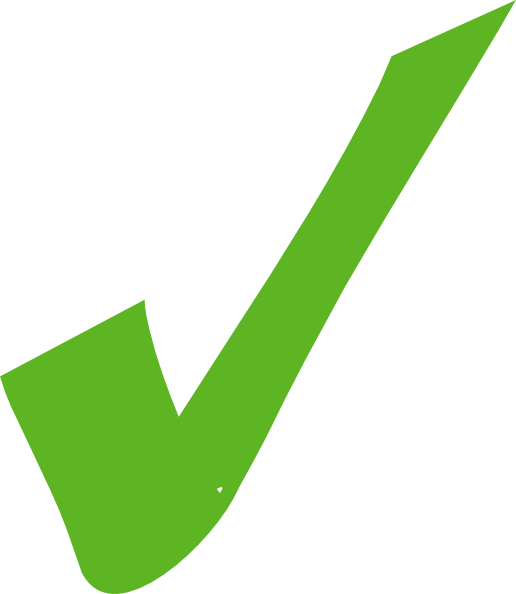 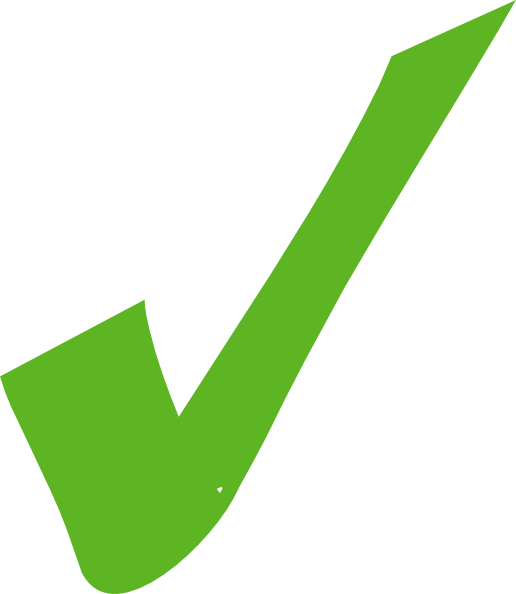 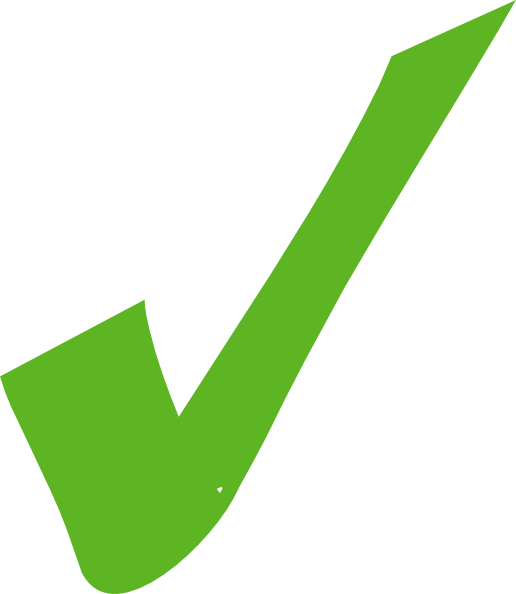 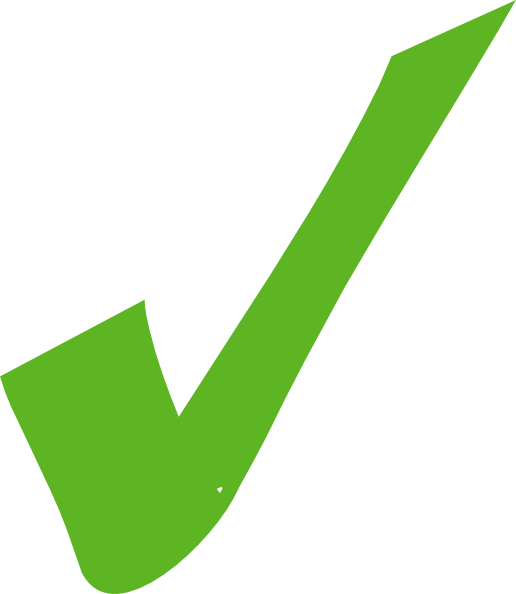 IRB
I am using spin tests to discover how important your eyes and ears are in balance and dizziness. I will compare how each volunteer reacts to being spun around in each test to see if the are similar or different.
VIOLATIONS
SRC
The purpose of this experiment is to see which grades has most germs their phone screen.
……
Use q-tips to wipe the screen of the cellphone. 
Wipe the q-tip in zig-zag pattern on to the petri plate. 
Place all the dishes in a dark, room-temperature place like a closet. 
It will take about 3-7 days for the germs to appear...
VIOLATIONS
I'm experimenting the response time that different animals have when encountering a human. Many animals are capable of seeing a human from a distance since their eyes are located on each side of their face.
SRC
VIOLATIONS
IRB APPROVAL
Constitute an IRB at your school 
IRB - Institutional Review Board which at least consists of one medical profession, one science teacher, and one school administrator
Any project involving human subjects require prior IRB  approval before experimentation.
Students need to
Fill out  Human Subject Form (4)  for each human subject they are testing and submit it IRB chair. 
IRB chair should sign  Approval Form (1B) part 2a

Lack of this Endorsement may result in disqualification.
[Speaker Notes: Some students work on some advanced project. In this case, proper approval should be taken.

First of all,  Each school needs to constitute a Review Board at the school. Doctors, school nurse, Social workers, or a parent with medical background can be in this board.]
SRC APPROVAL
Any project involving 
non-human vertebrate animals, 
pathogenic agents 
bacteria and fungi
controlled substances, 
recombinant DNA,
human and non-human vertebrate animal tissue
require prior SRC (Science Review Committee) approval.
Students are required to do their research under the supervision of a qualified scientist  and/or conducted the research in a university, a medical/research facility or an industrial institution.
SRC APPROVAL
Two ways to get the SRC approval
1- Universities/colleges
Have the SRC chair sign the Approval Form (1B) part 2a. 

2- Send us the forms to get the SRC approval.
[Speaker Notes: Some universities or colleges have Science Review Committee, so we accept their approval. In this case the SRC chair should sign Approval form part 2a.  If this is not a case, students should send their application along with the other required form to us to get SRC approval before the experimentation. You should hear by phone or e-mail from CONSEF within 2 weeks of submitting your forms. The approval form will be mailed back to you and it must be presented during the fair.]
SRC APPROVAL
Fill out additionally,
Research Institutional/Industrial Setting Form (1C)
Qualified Scientist Form (2)
Designated Supervisor Form (3)

Lack of this Endorsement may result in disqualification.
ADDITIONAL FORMS
….and additionally for non-human vertebrate animals 
fill out Form (5), 
human and non-human vertebrate animal tissue,
 fill out Form (6)
Judges
FILL OUT APPLICATIONS
Coordinators can see the judges from your school
OVERALL IMPRESSION  	51 points
DISPLAY 				16 points
ORAL PRESENTATION 		20 points
WRITTEN REPORT		13 points
TOTAL				100 points
PROJECTS
Judging Criteria
STEM EXPOCoordinators/ Teachers
Fill out student applications
STEM EXPO - Deadlines
Video Submission Deadline: Jan 26, 2019Announcement of the Qualifiers: Feb 9, 2019Safety Form and Consent/Release Form: Feb 22, 2019Day of the Event: April 6, 2019